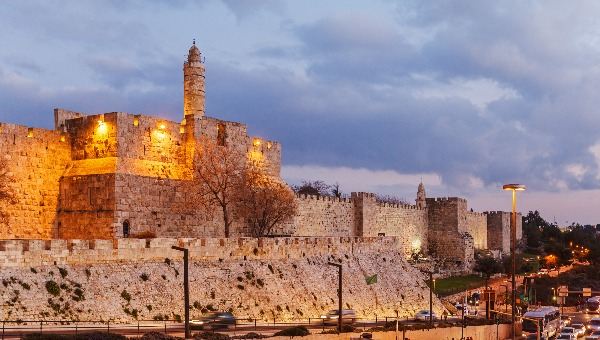 Jerusalem 2020
Jerusalem Institute for Policy Research
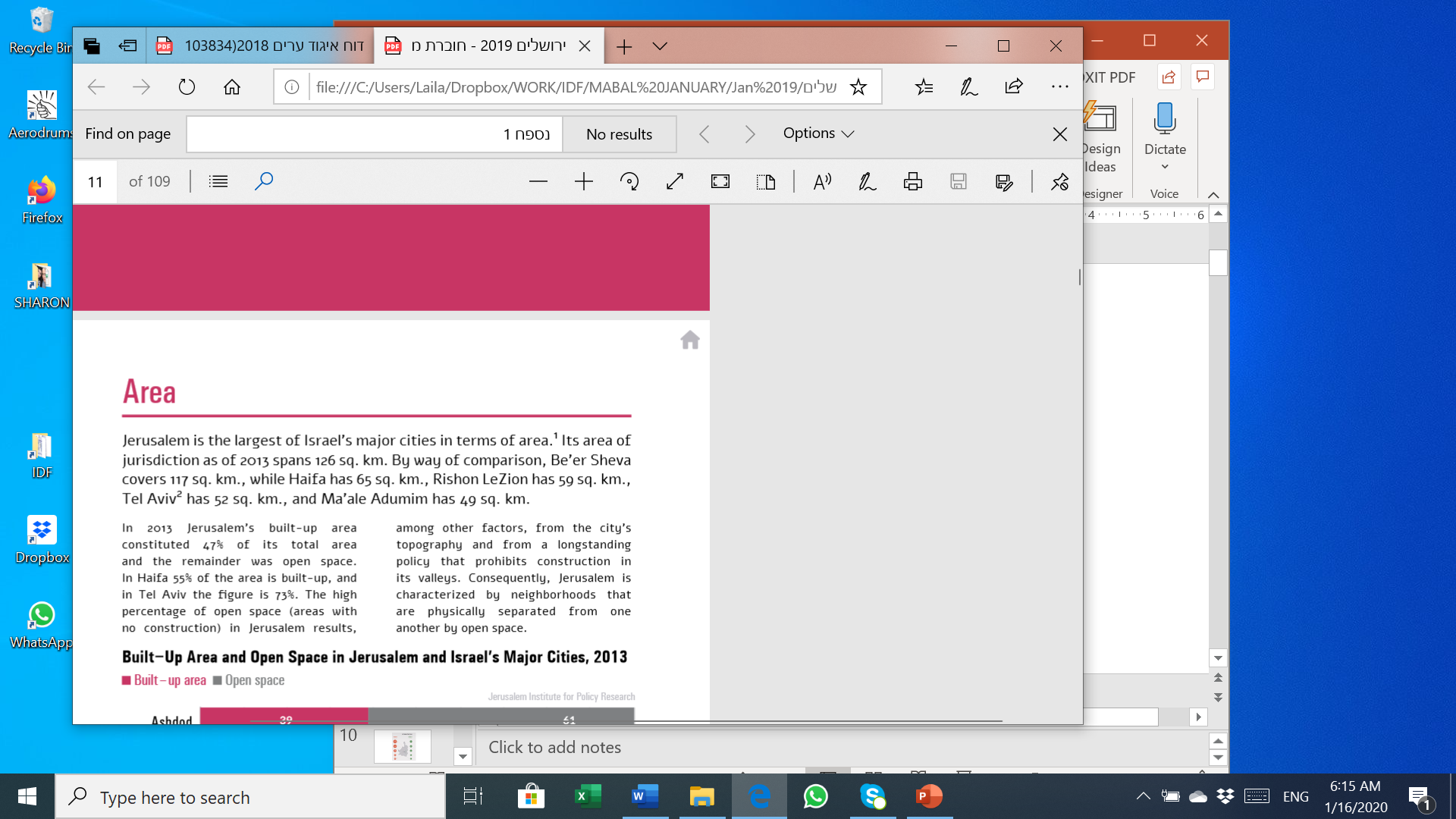 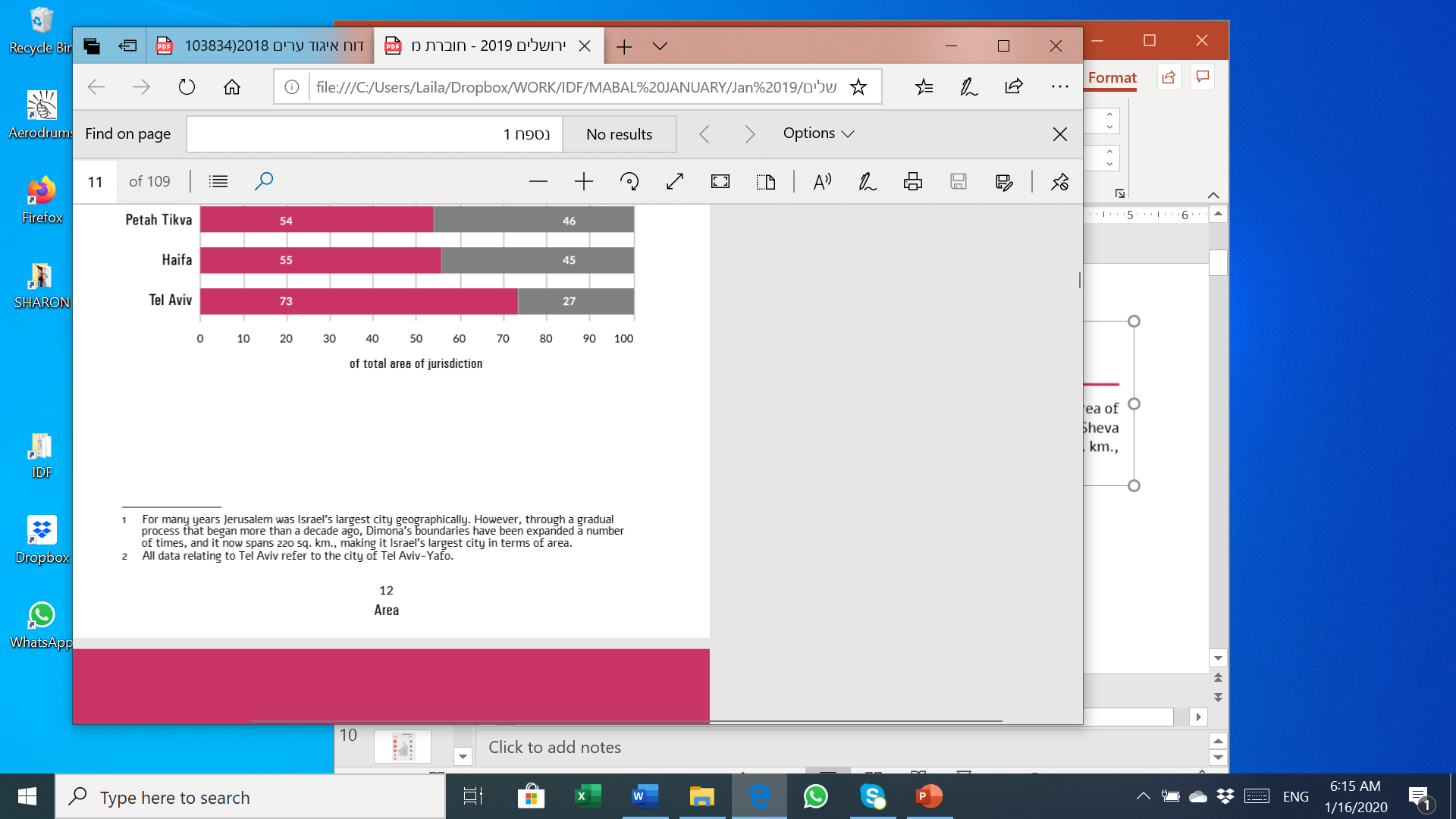 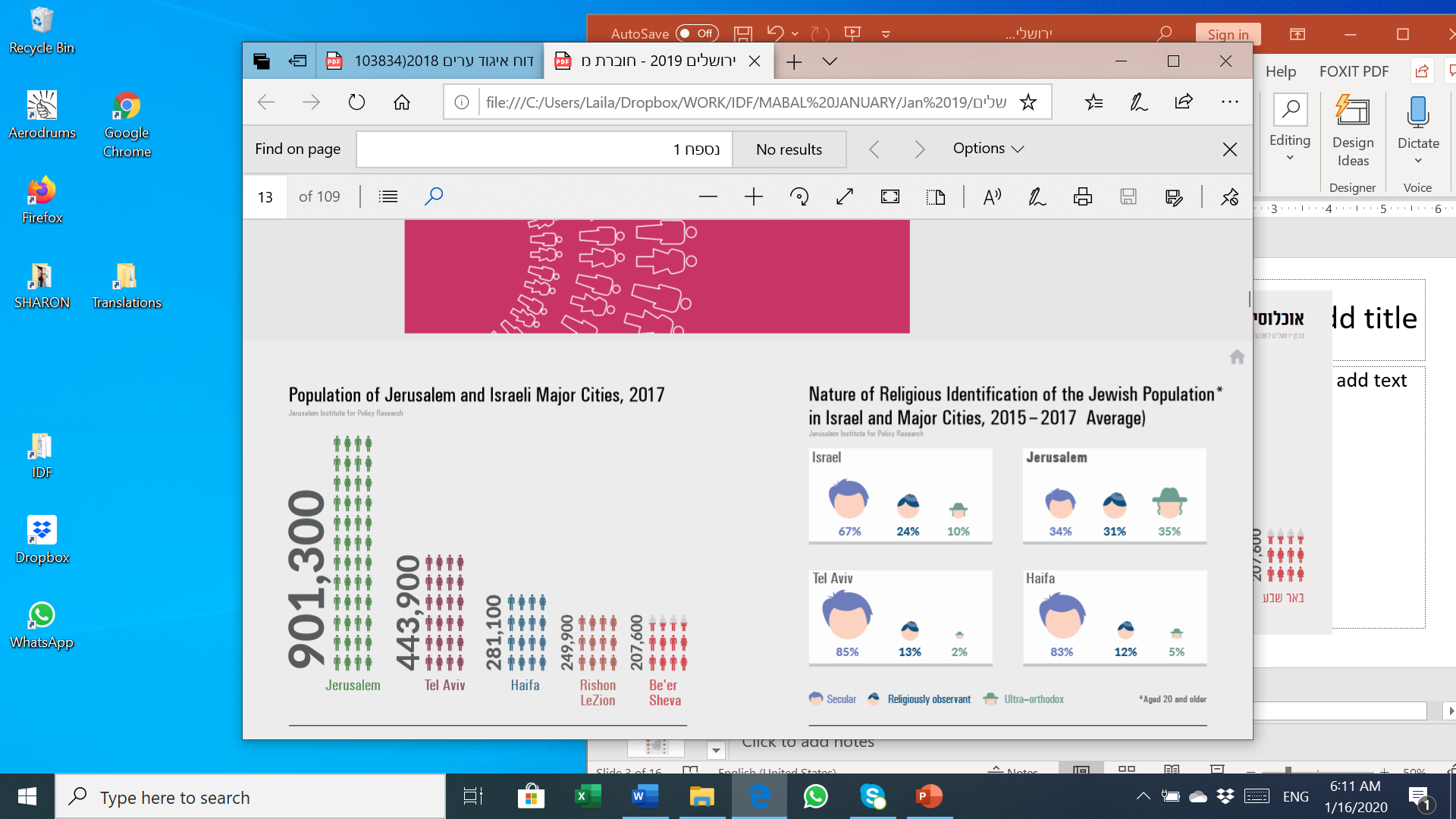 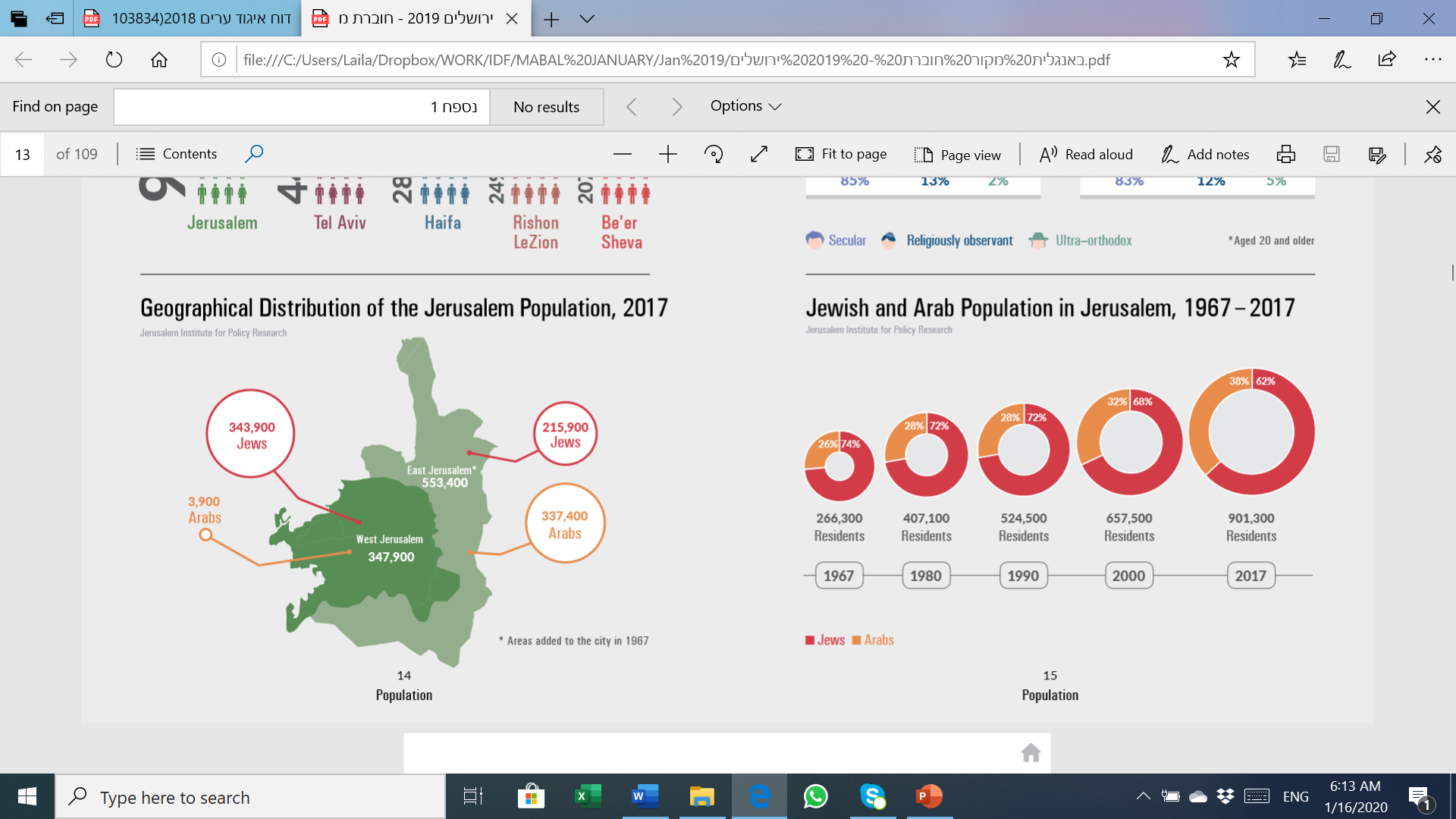 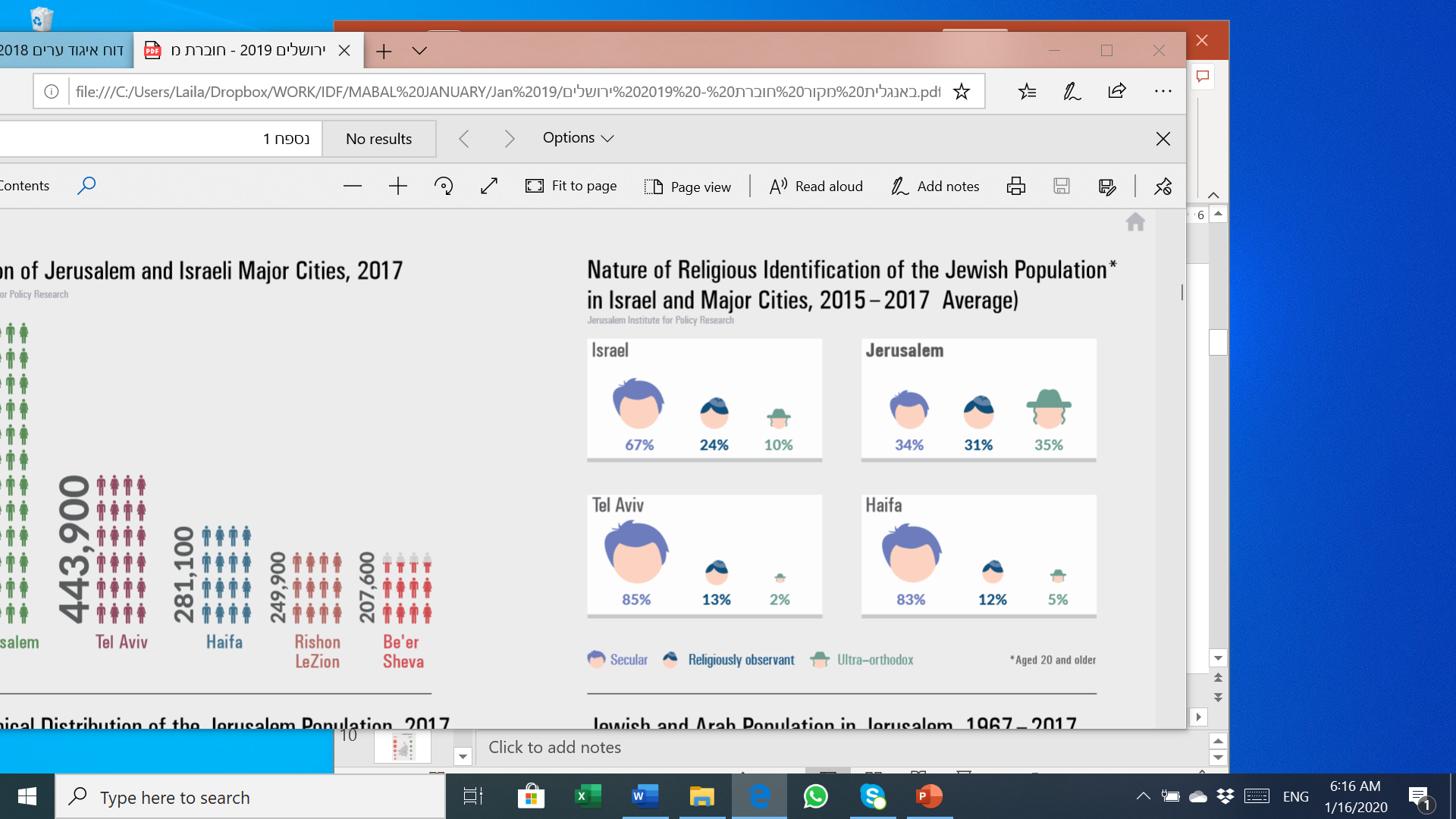 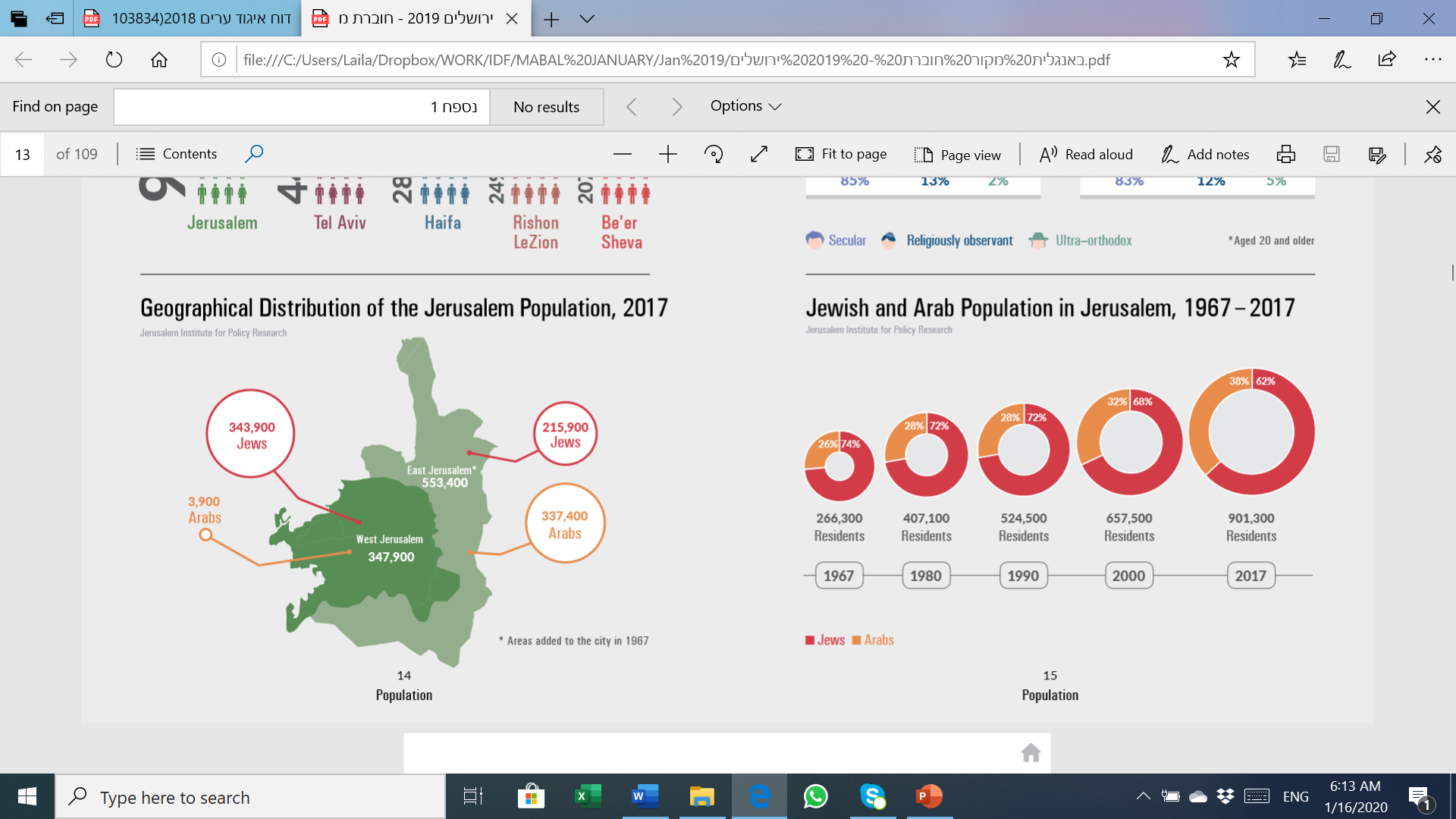 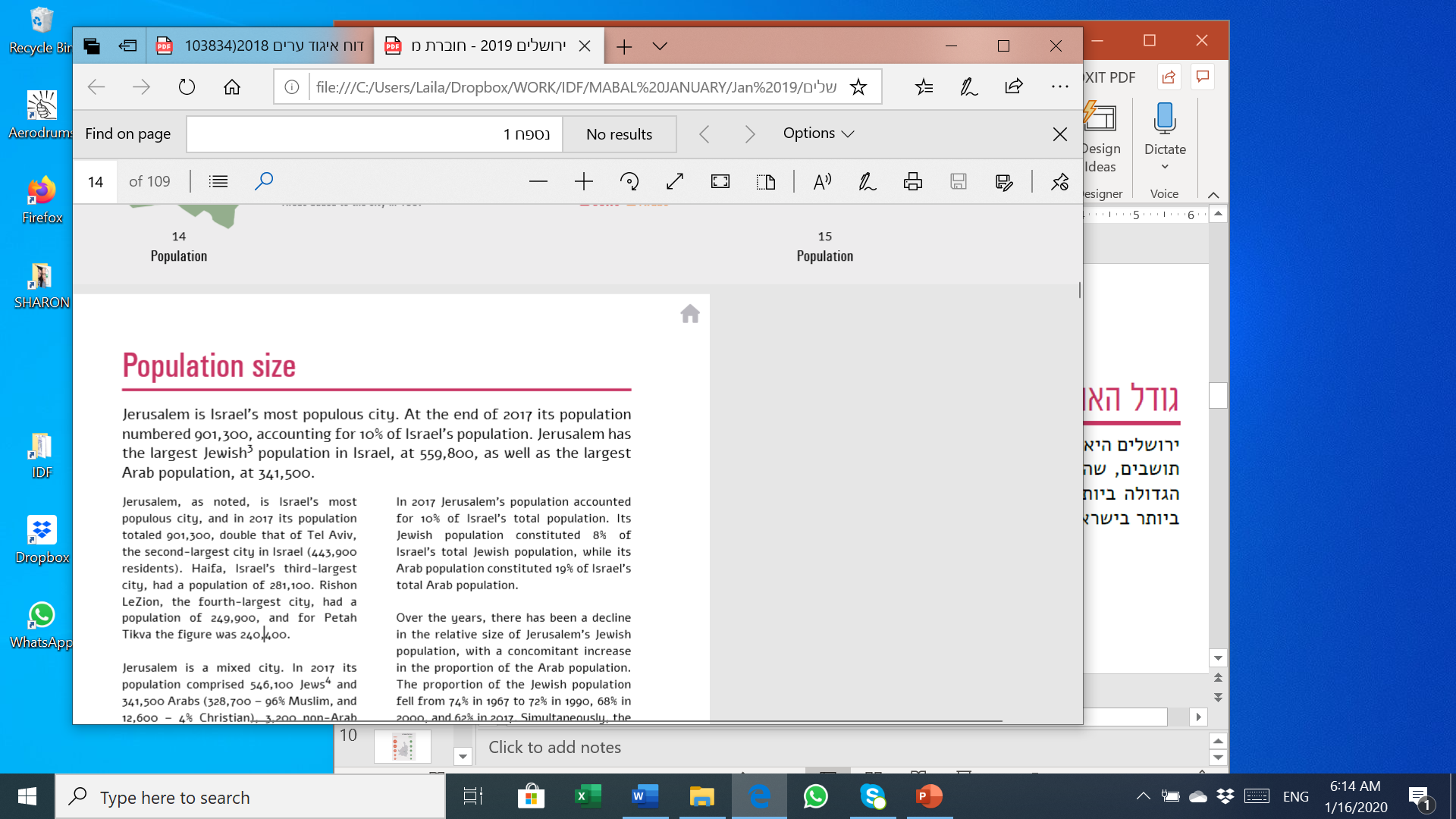 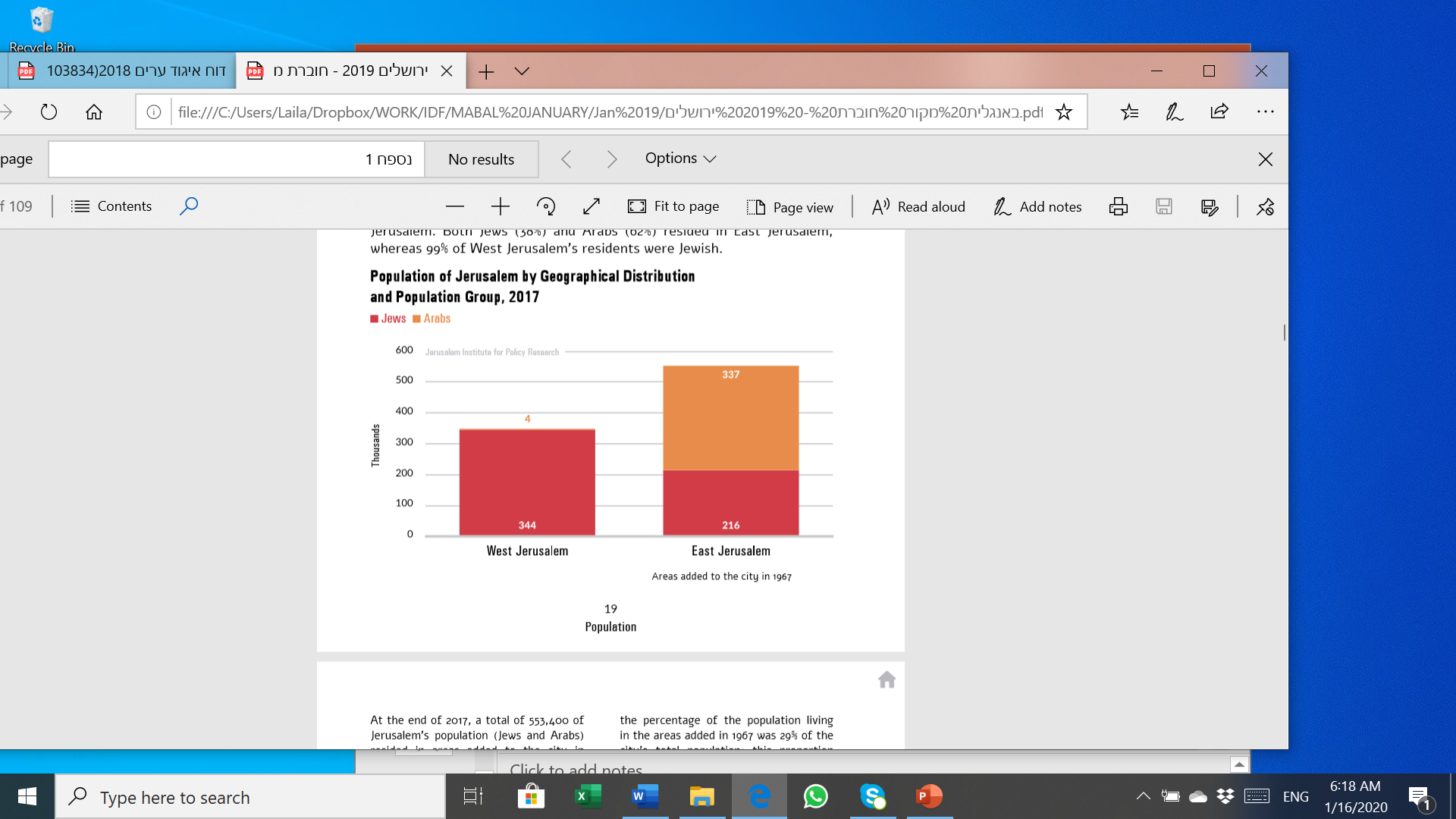 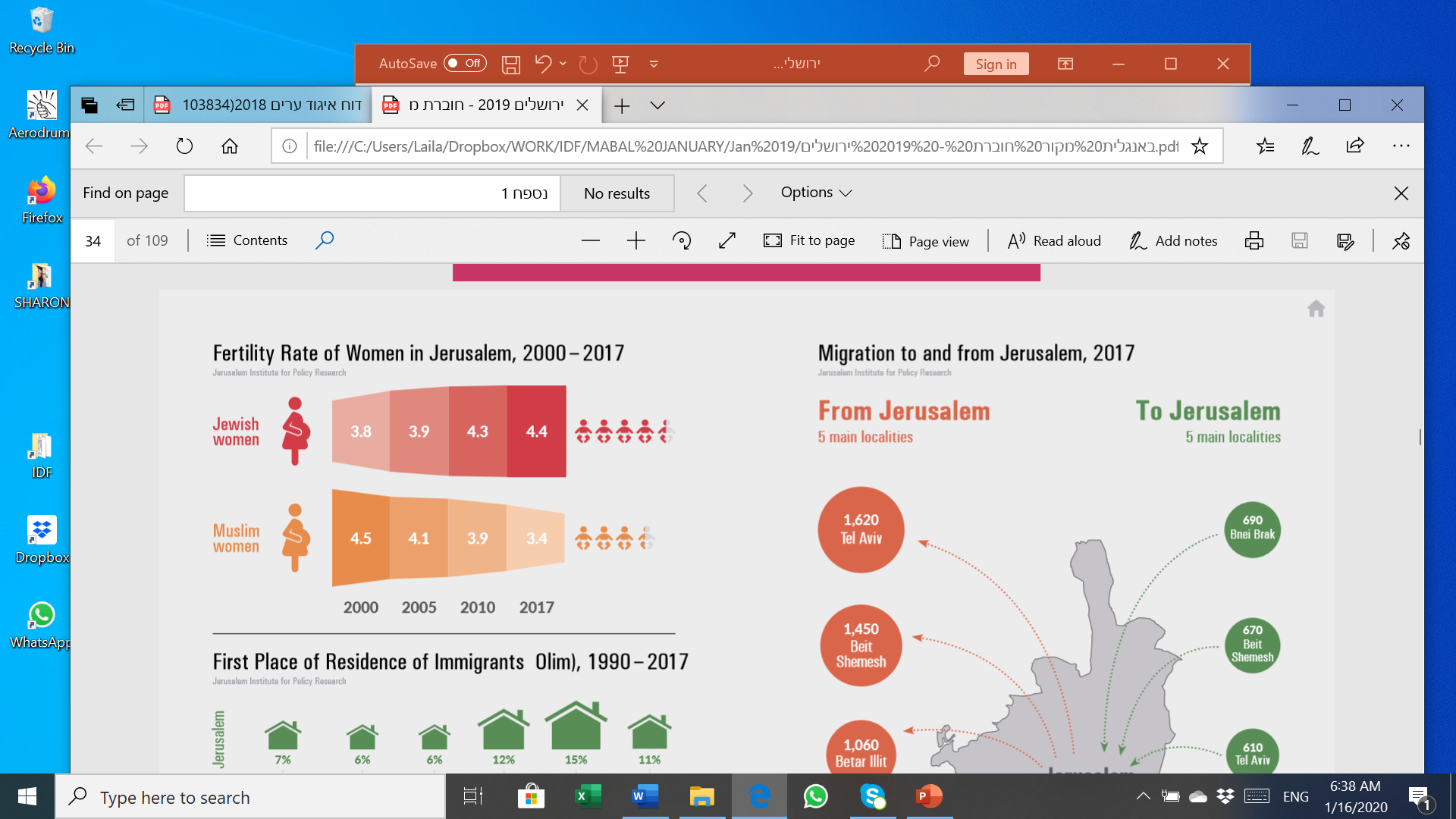 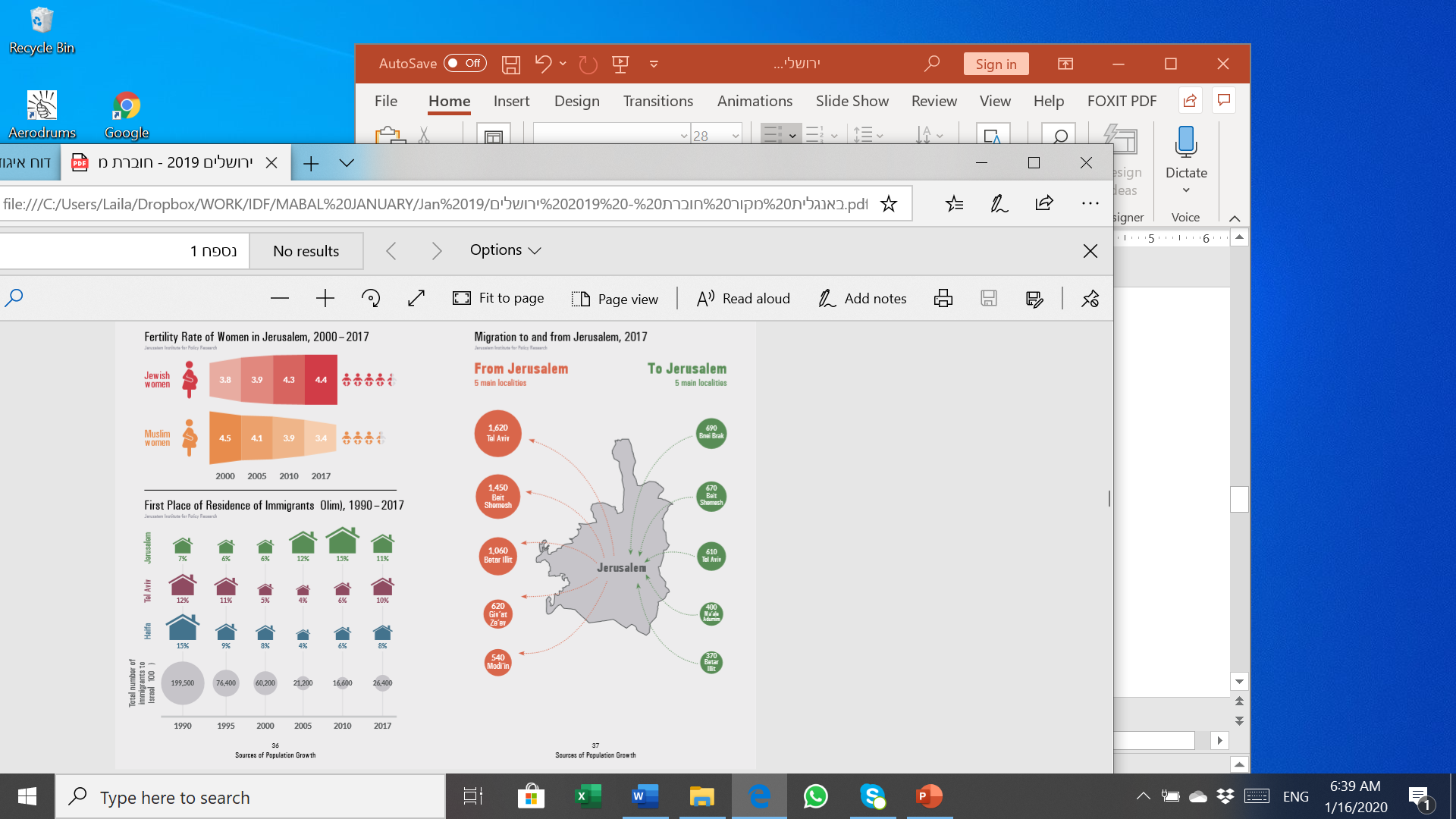 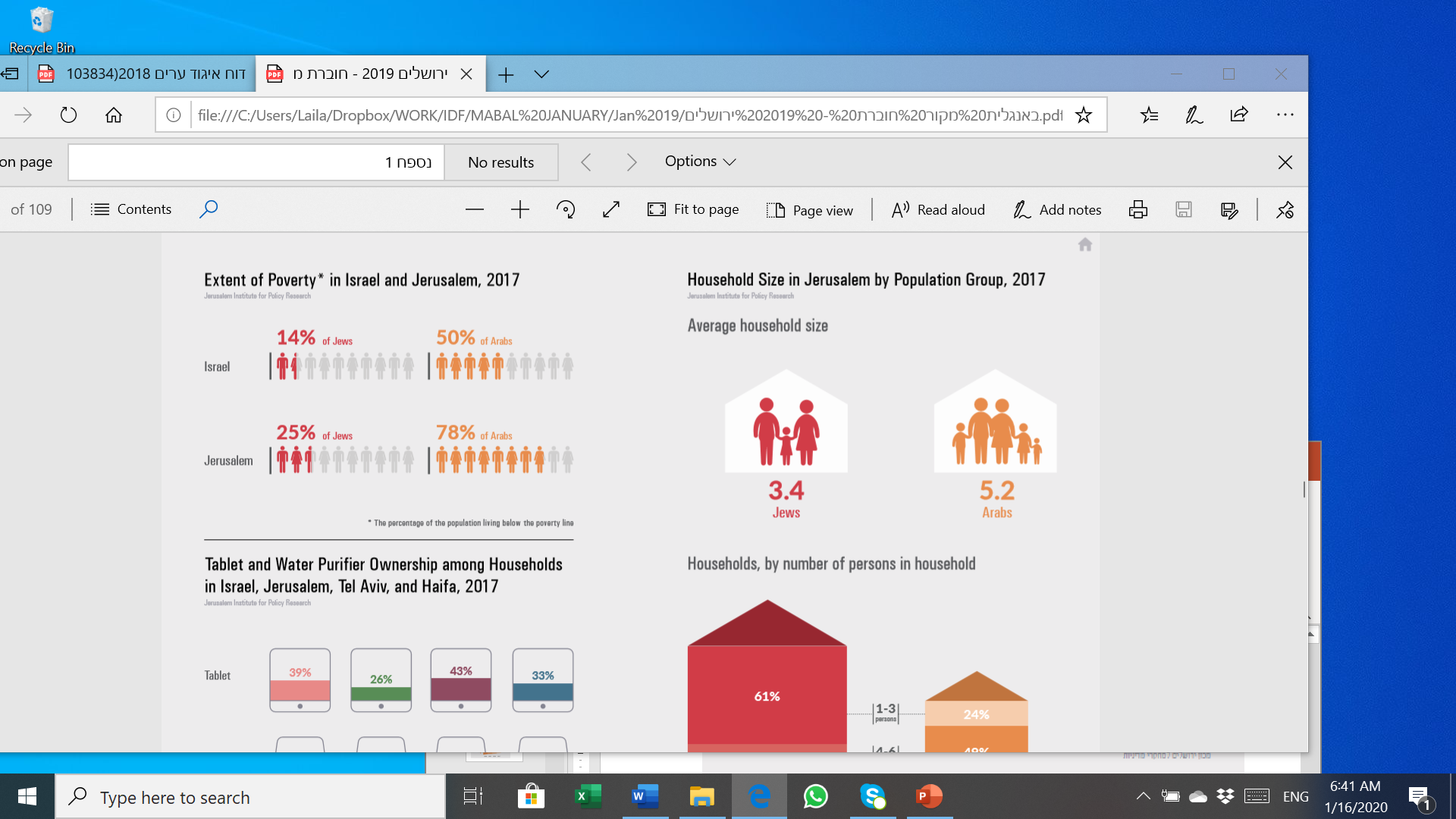 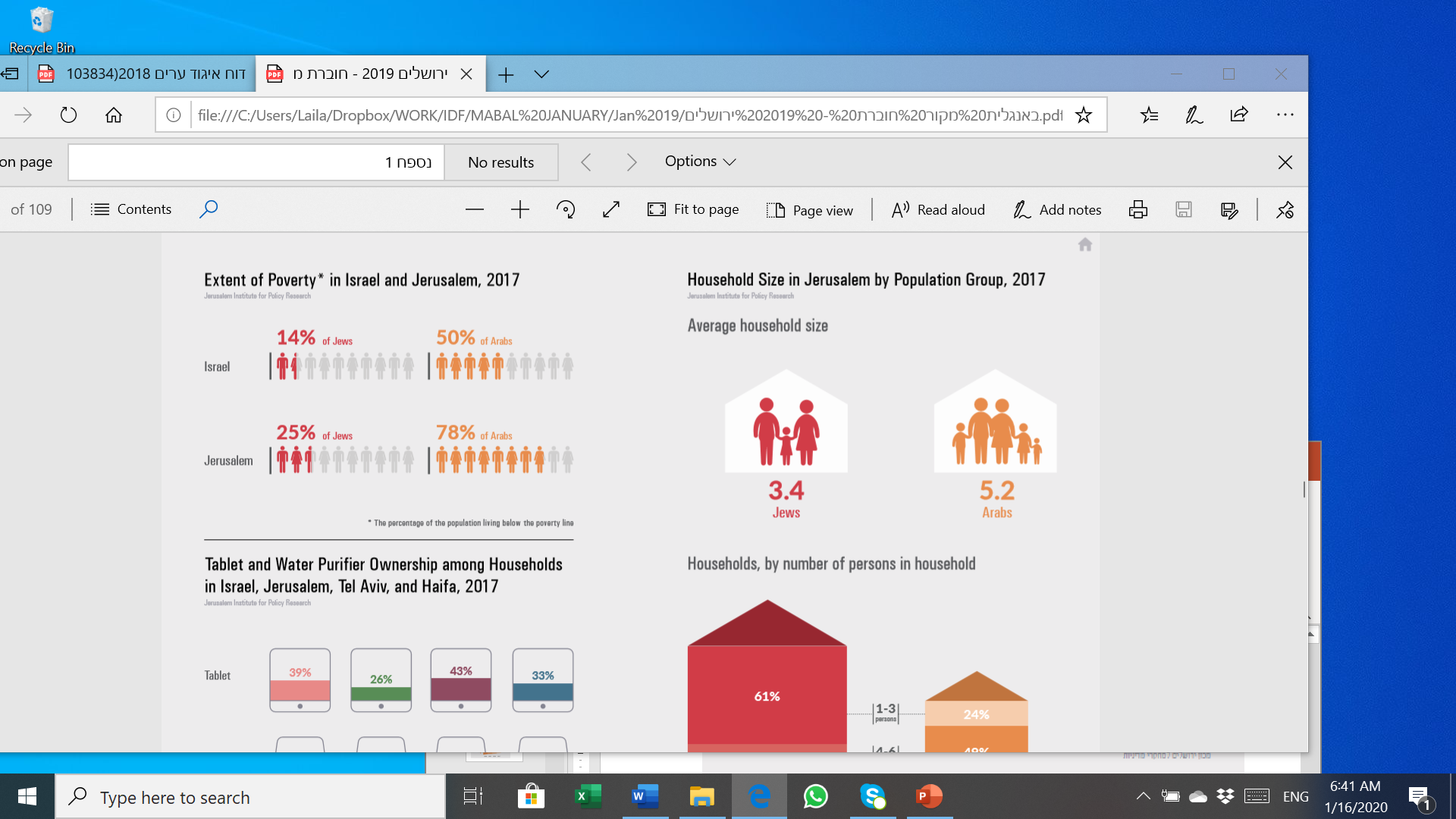 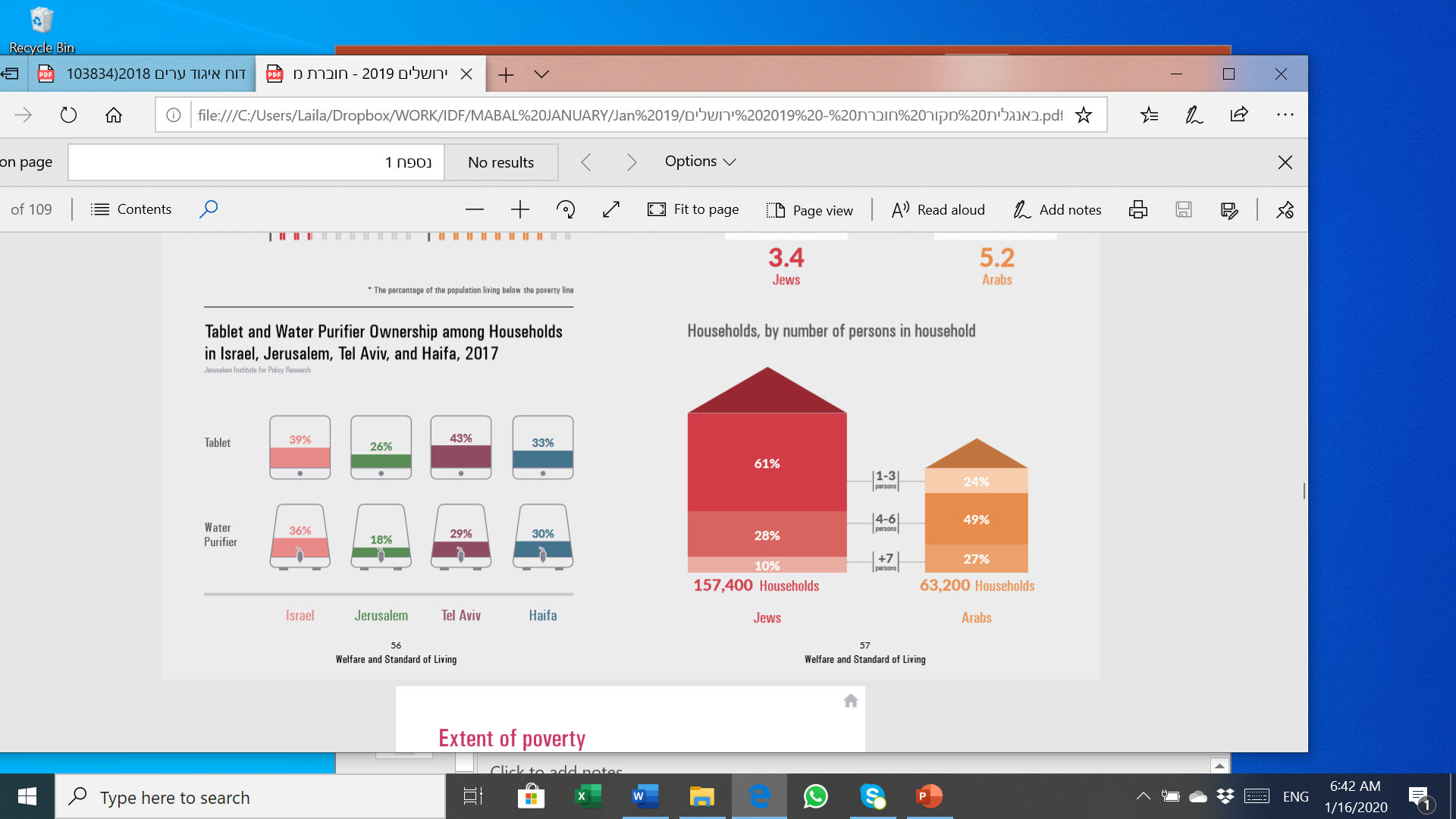 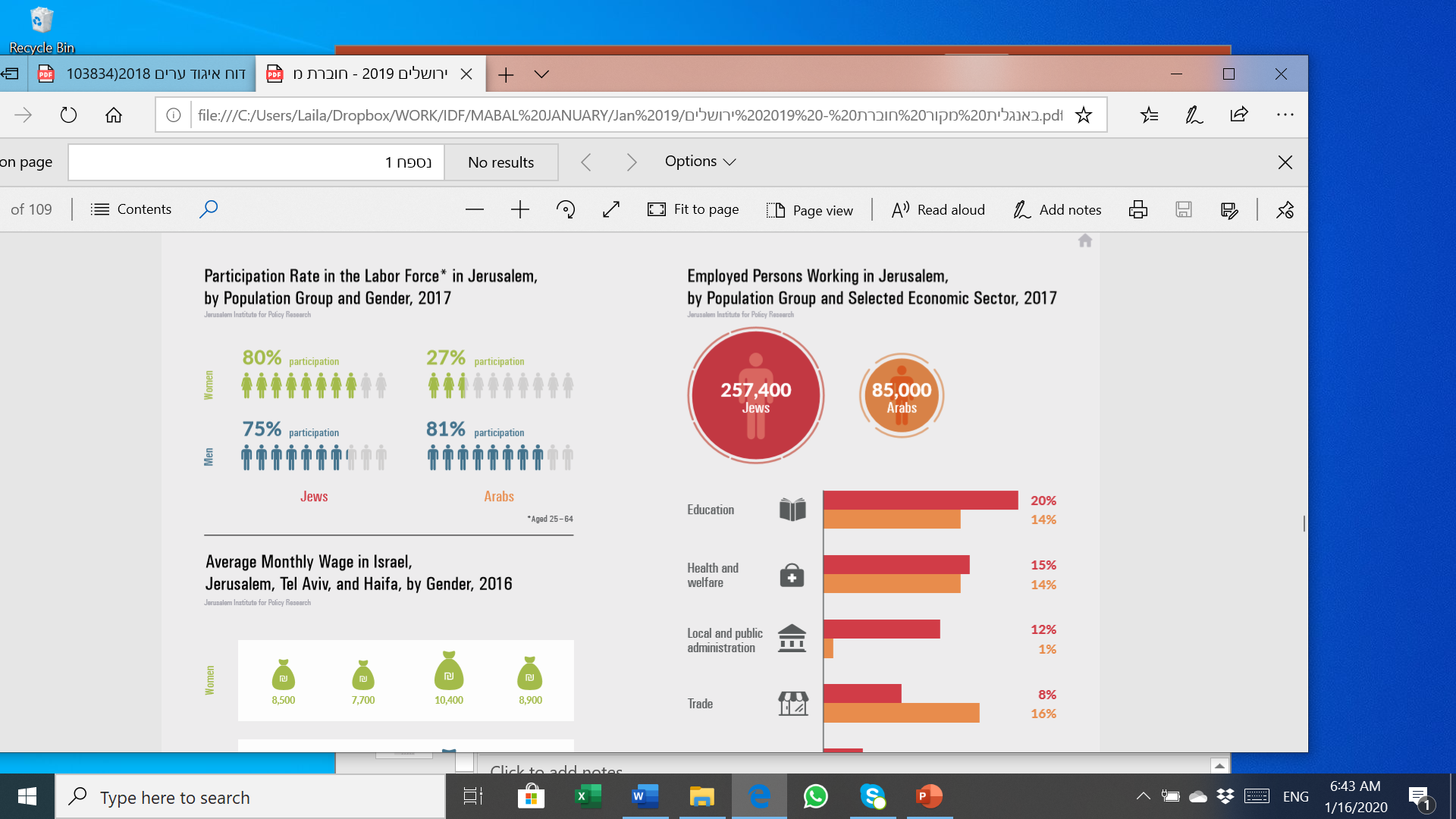 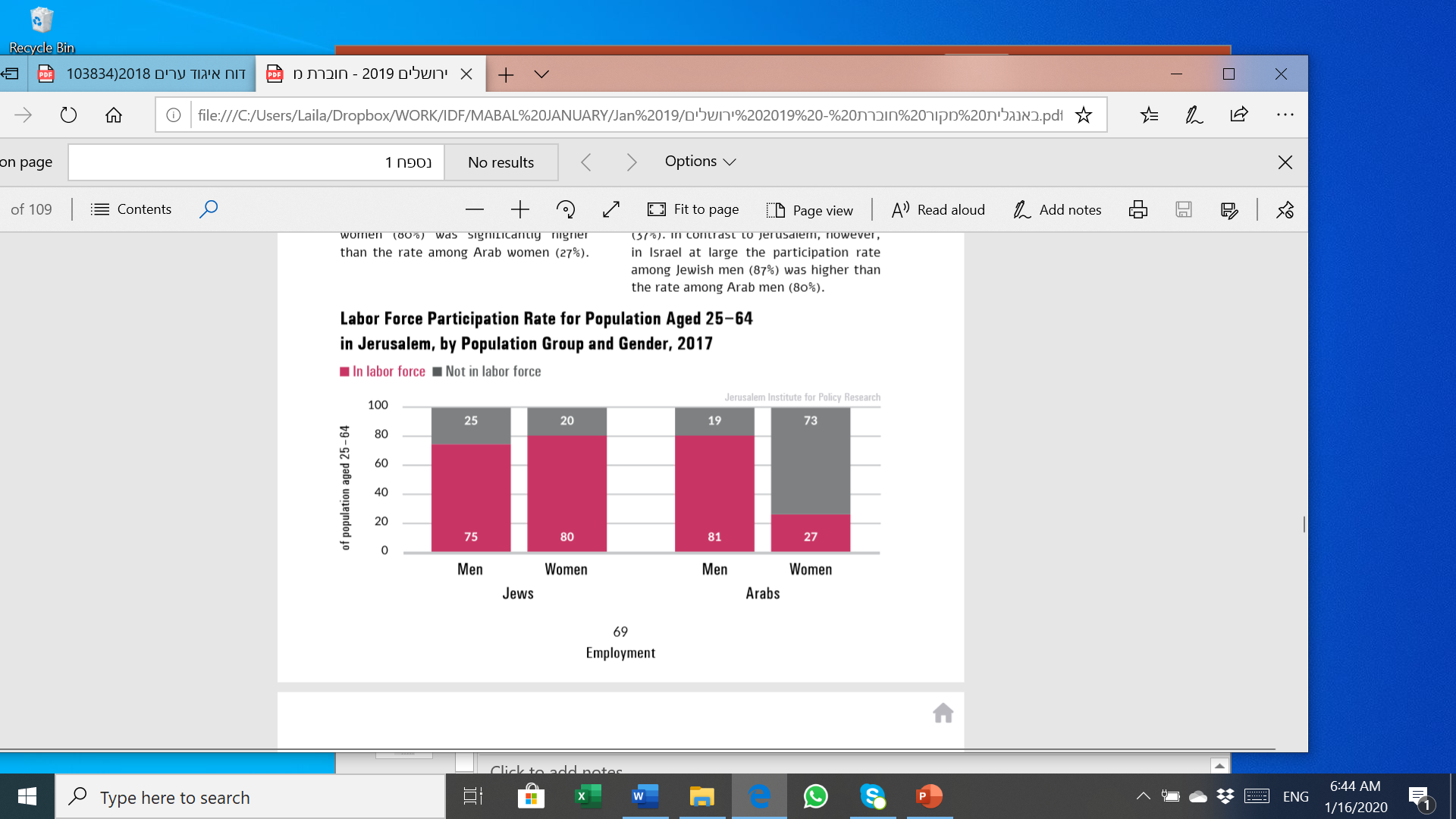 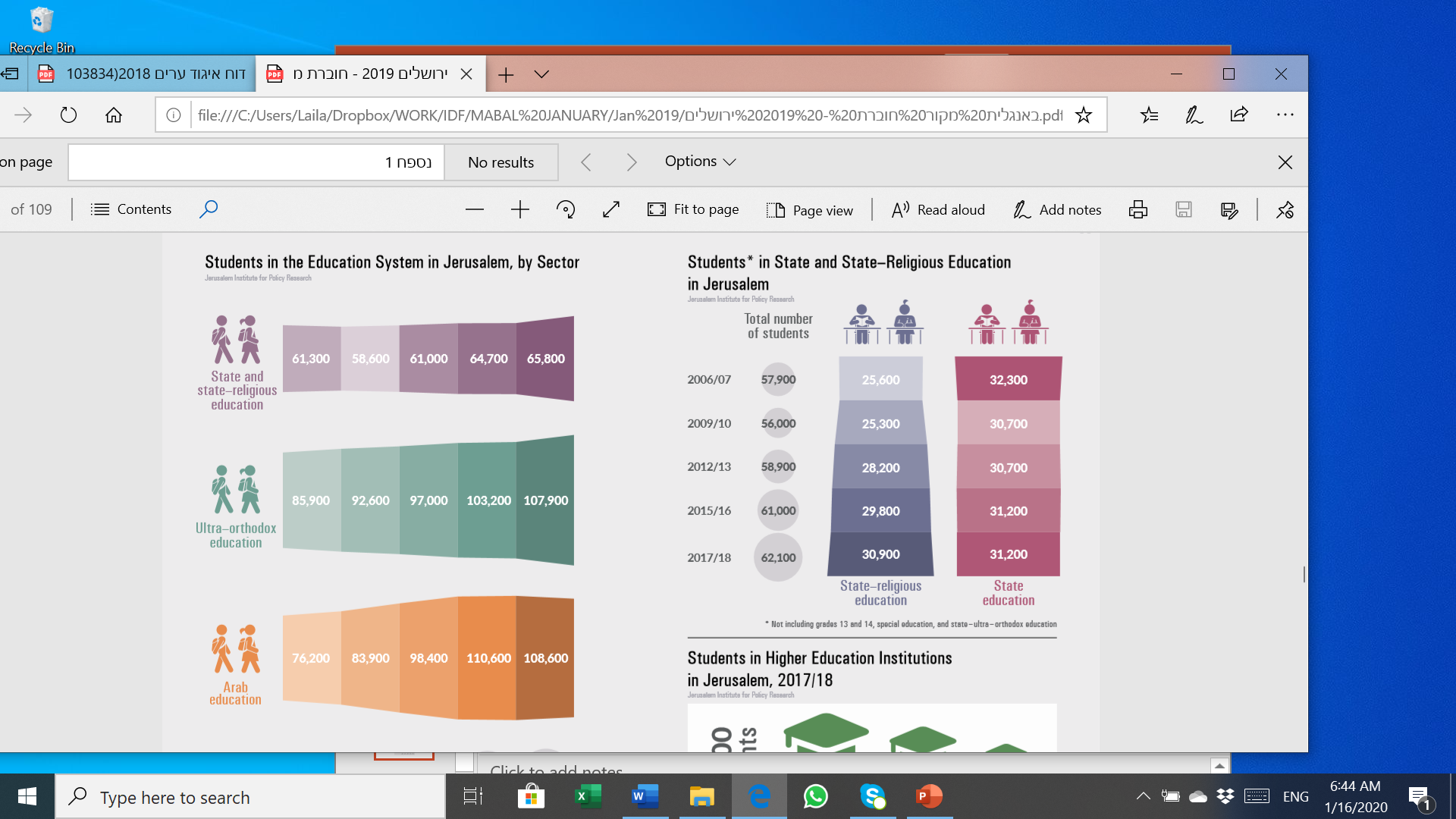